Tính giá trị của biểu thức:

21    3 : 9
1

40 : 2     6

= 20    6
Luyện tập chung
a)
324 – 20 + 61
= 304 + 61
b)
= 63 : 9
= 7
= 365
188 + 12 – 50
= 200 – 50
= 150
= 120
Tính giá trị của biểu thức:
Tính giá trị của biểu thức:

15 + 7    8
2
3


123    (42 – 40)
72 : (2    4)

= 123    2
Luyện tập chung
b)
a)
= 15 + 56
90 + 28 : 2
= 90 + 14
= 104
= 71
a)
b)
= 72 : 8
= 9
= 246
Mỗi số trong ô vuông là giá trị của biểu thức nào?

142 – 42 : 2
90 + 70    2
4
280
230
36
50
121
86 – (81 – 31)
(142 – 42) : 2
56     (17 – 12)

Luyện tập chung
5
Bài giải:
Số cái bánh mỗi thùng có là:
4    5 = 20 (cái)
Số thùng bánh có là:
800 : 20 = 40 (thùng)
               Đáp số: 40 thùng bánh

Luyện tập chung
Người ta xếp 800 cái bánh vào các hộp, mỗi hộp có 4 cái. Sau đó xếp các hộp vào thùng, mỗi thùng 5 hộp. Hỏi có bao nhiêu thùng bánh?
Bài giải:
Số hộp bánh có là:
800 : 4 = 200 (hộp)
Số thùng bánh có là:
200 : 5 = 40 (thùng)
             Đáp số: 40 thùng bánh
Cách 1:
Cách 2:
Luyện tập chung
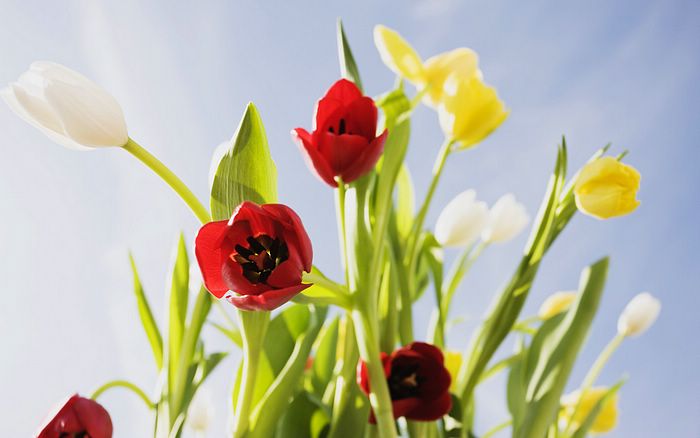